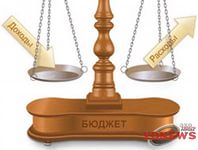 БЮДЖЕТ ДЛЯ ГРАЖДАН
Отчет об исполнении бюджета Киселевского сельского поселения Красносулинского района 
за  2020 год
Основные показатели
Бюджет Киселевского сельского поселения Красносулинского района на 2020 год  утвержден решением Собрания депутатов Киселевского сельского поселения от 23.12.2019 г. № 115 по доходам на 2020 год в сумме 34 991,0 тыс. руб., по расходам на 2020 год  в сумме 34 991,0 тыс. руб. 
	Уточненный план 2020 года составляет по доходам – 26 391,8 тыс. руб., по расходам – 26 241,3 тыс. руб.  Профицит бюджета на 01 января 2021 г. на счете поселения в размере 1 864,8 тыс. рублей.
	План по доходам исполнен в сумме 26 481,0 тыс. руб., что составляет 100,3 % от планового показателя; исполнение по расходам – 26 077,3 тыс. руб., что составляет 99,4  % от плана.
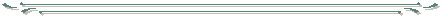 1. Налоговые доходы
Налоговые доходы бюджета Киселевского сельского поселения состоят из следующих поступлений:
налог на доходы физических лиц
налоги на совокупный доход (налог в связи с применением УСН, единый сельскохозяйственный налог) 
налоги на имущество (налог на имущество физических лиц, земельный налог)
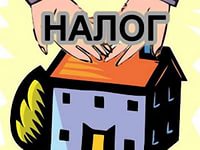 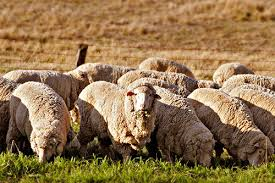 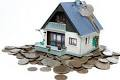 Поступление налоговых доходов 2020год
Распределение налоговых доходов
Неналоговые доходы
Неналоговые доходы бюджета Киселевского сельского поселения состоят из следующих поступлений:
государственная пошлина за совершение нотариальных действий,
доходы от использования имущества (арендная плата за земельные участки) 
доходы от  продажи материальных и нематериальных активов (доходы от продажи земельных участков
штрафы, санкции и возмещение ущерба
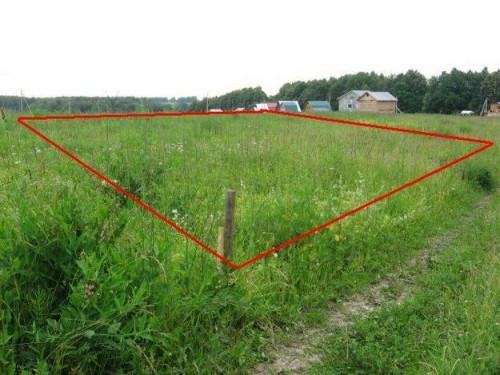 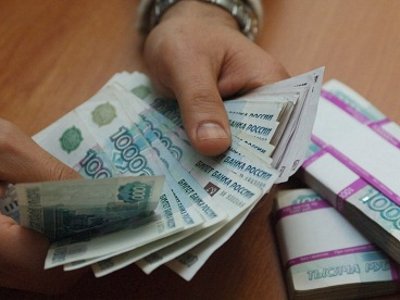 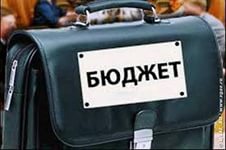 Поступление неналоговых доходов 2020год
Анализ исполнения плана по налоговым и неналоговым доходам бюджета поселения  за  2020 год
3. Безвозмездные поступления
Доходы бюджета Киселевского сельского поселения от безвозмездных поступлений состоят из следующих поступлений:
дотации бюджетам сельских поселений на поддержку мер по обеспечению сбалансированности бюджетов
субвенций (на осуществление первичного воинского учета, на определение перечня лиц, уполномоченных составлять протоколы об административных правонарушениях)
иных межбюджетных трансфертов (из бюджета Ростовской области)
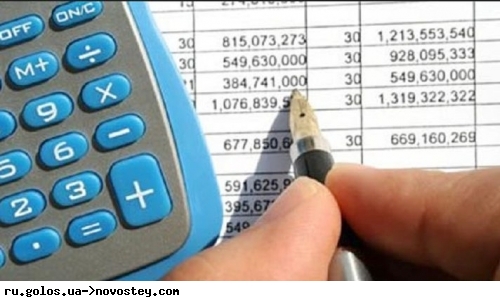 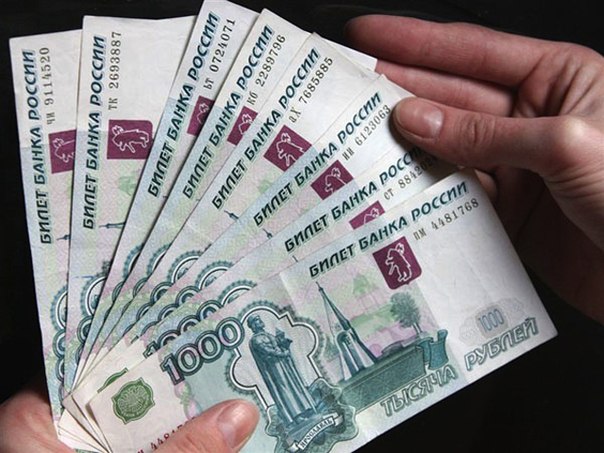 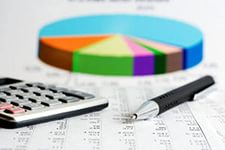 Доходы от безвозмездных  поступлений 2020год
Распределение безвозмездных поступлений
Анализ поступления доходов в бюджет поселенияза 2020 год
4. Расходы
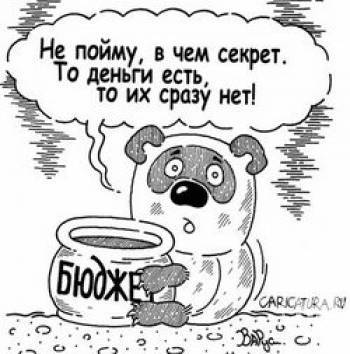 Осуществление расходов по разделам и подразделам
Осуществление расходов по разделам и подразделам(продолжение)
Распределение расходов по разделам и подразделам за 2020 год
Исполнение программной части бюджета поселенияза 2020 год
Анализ исполнения плана по программным расходам бюджета поселения  за 2020 год
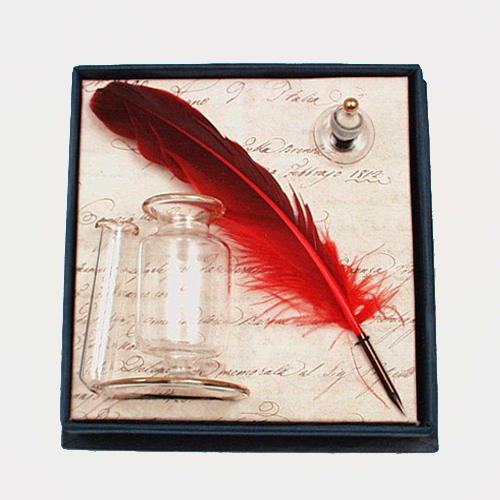 СПАСИБО
ЗА ВНИМАНИЕ!
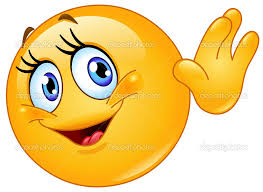